National Standards of Healthcare Cleanliness 2019
Emma Brookes
Head of Soft FM Strategy & Operations
September 2019
Introduction and Overview
The environment in which we are working

The size and scale of the cleaning we do

Pilot

Overview of National Standards of Healthcare Cleanliness 2019

Questions
NSoC 2019
Current Environment
NSoC 2019
Size of the task
We clean an area the size of Gibraltar 3.5 times a week
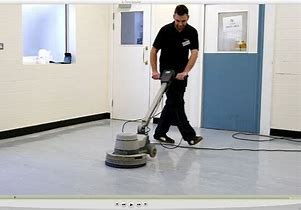 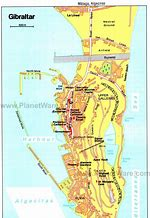 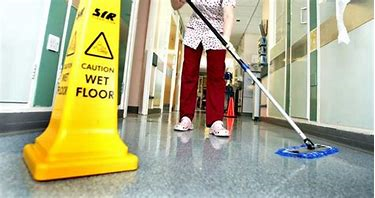 NSoC 2019
Pilot
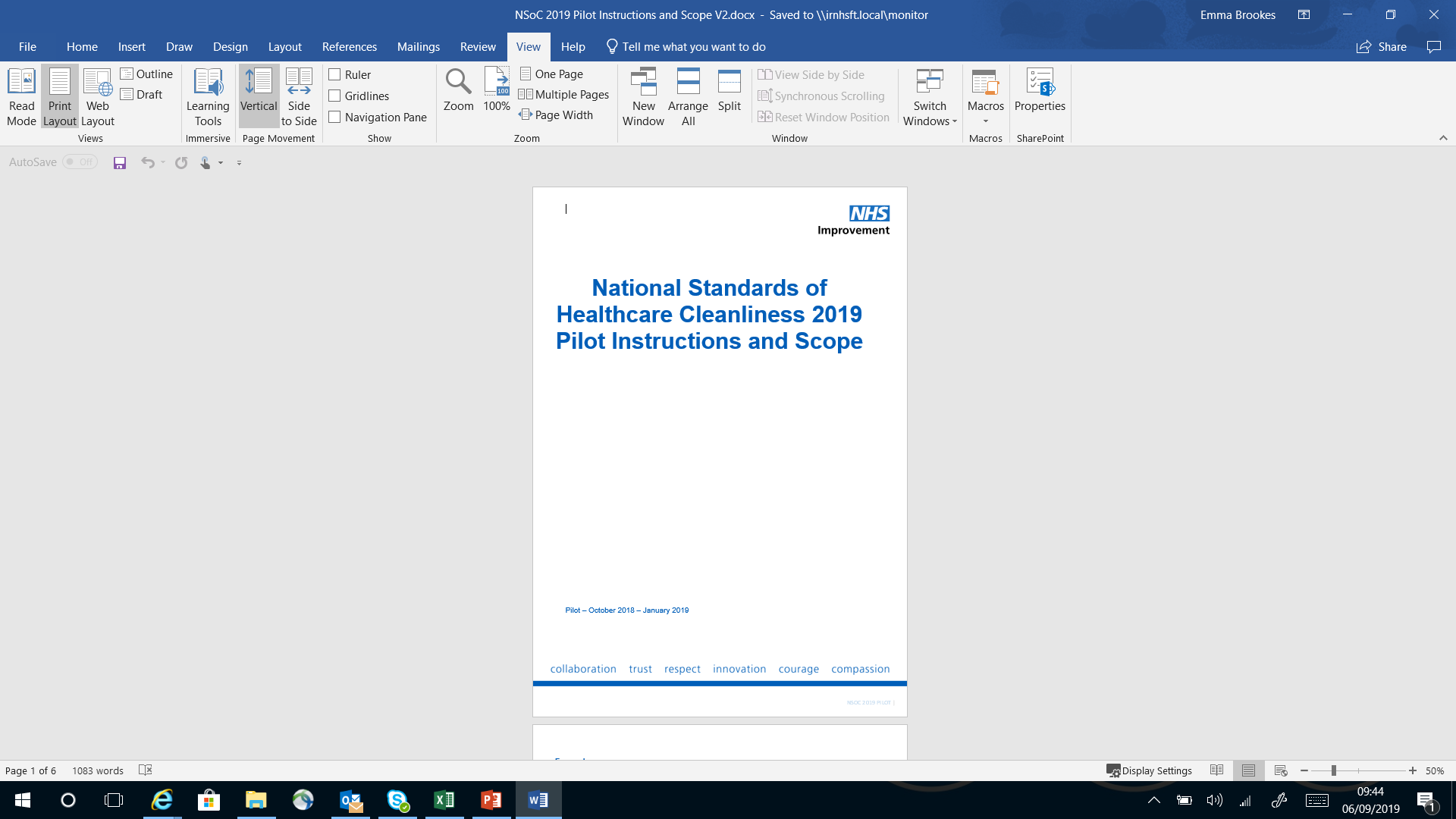 Pilot run from October 2018 – January 2019

30 trusts took part across England & Wales

Comprehensive data received from 21 trusts

Amendments to document taken place from comments 
    received

Highlight changes – Changes to document to reflect the pilots and the working group meeting, in particular audit and risk categories
NSoC 2019
Risk Categories
Current 4 categories: Very high risk, high risk, significant and low
Proposed change: 6 categories
NSoC 2019
Elements
Current elements: 49
Proposed elements: 50
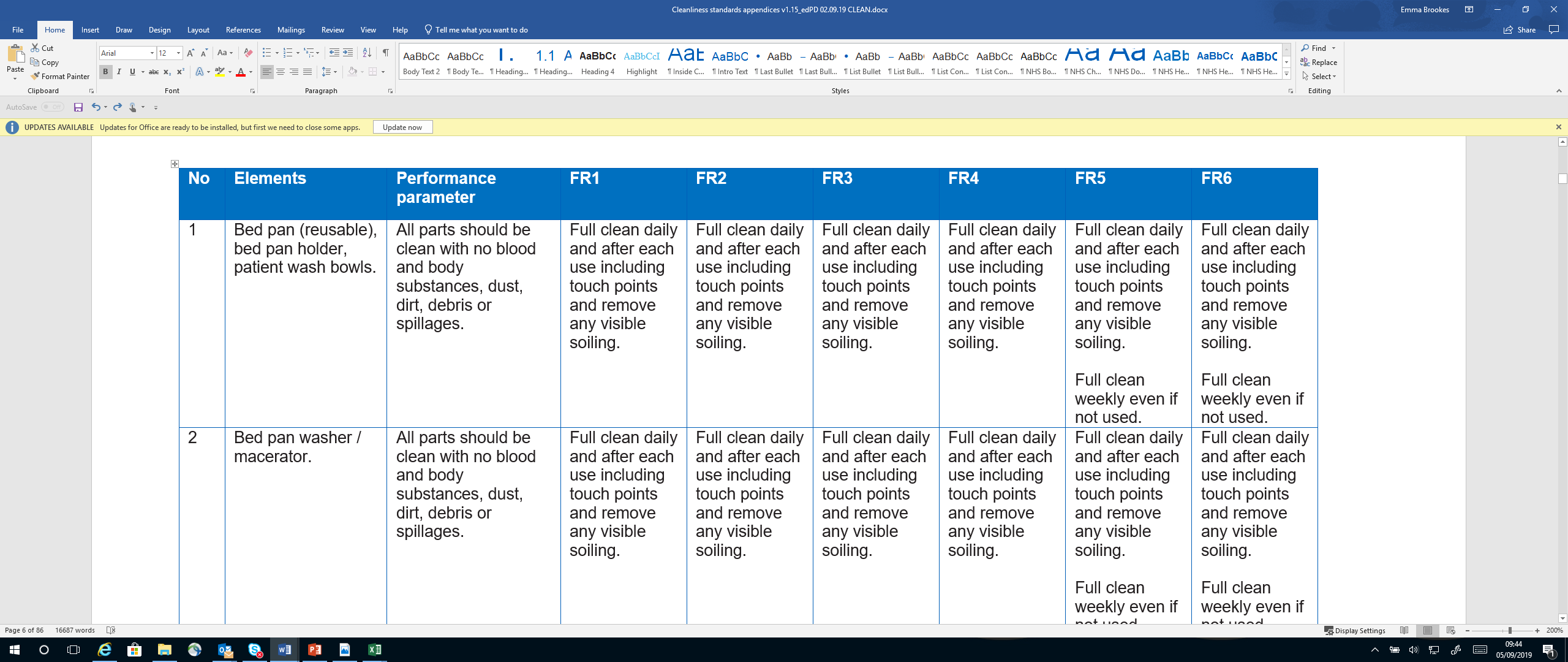 NSoC 2019
Cleaning Responsibilities Framework
Addition of suggested responsibilities
Organisation columns
Compliance will be in having and regularly reviewing with an MDT
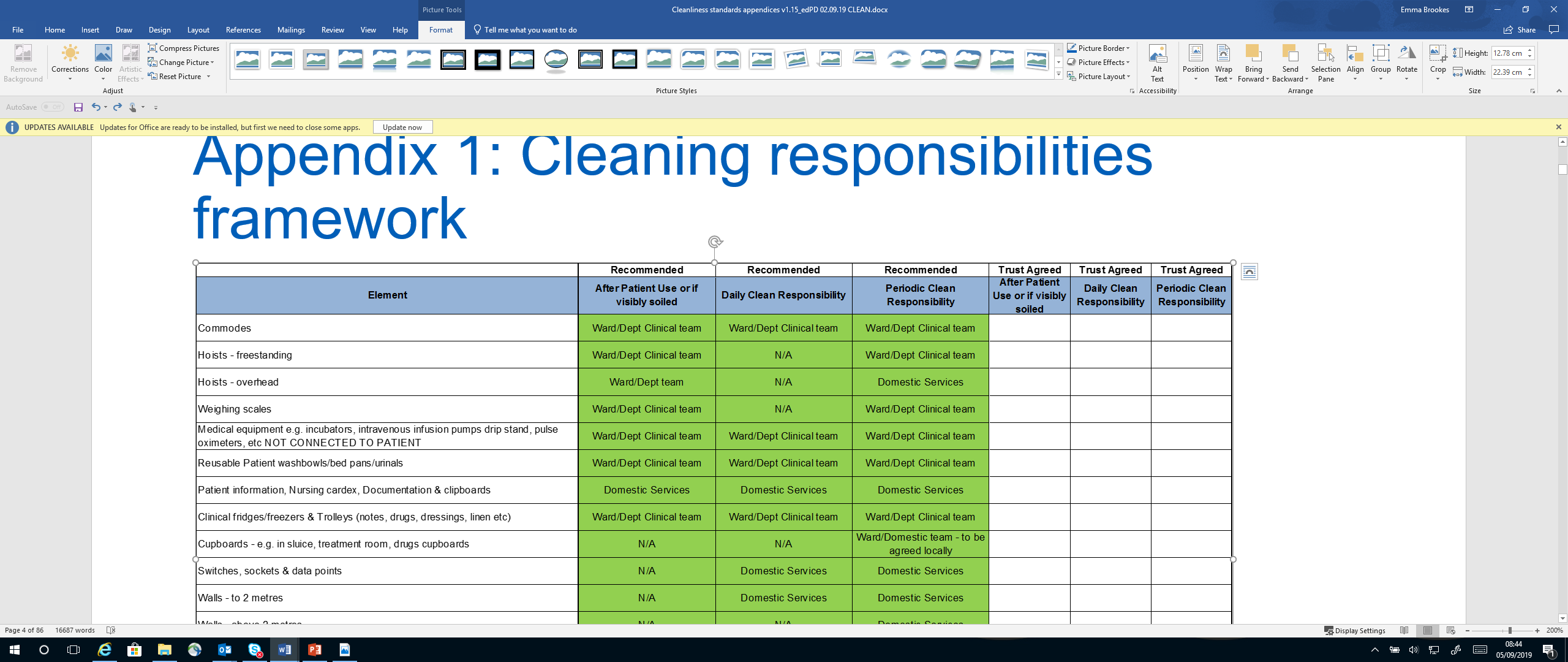 NSoC 2019
Functional Areas & Risk Categories
Suggested areas risk ratings updated
List comprehensive but not exhaustive
NSoC 2019
Stages of Audit
Current:
Technical audit that checks and scores visual cleanliness  
Managerial audit that checks and scores visual cleanliness
External audit to provide quality assurance  

Proposed:
Technical audit that checks and scores cleanliness outcomes against the safe standard 
Efficacy audit that checks the cleaning team at the point of service delivery to validate the efficacy of the cleaning process, i.e. the correct use of colour coding, equipment, materials, methodology etc., as well as supporting policies and procedures. 
External audit to provide quality assurance and to check both the technical audit and the efficacy audit.
NSoC 2019
Technical Audit
No change to paper audit
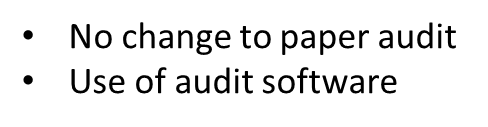 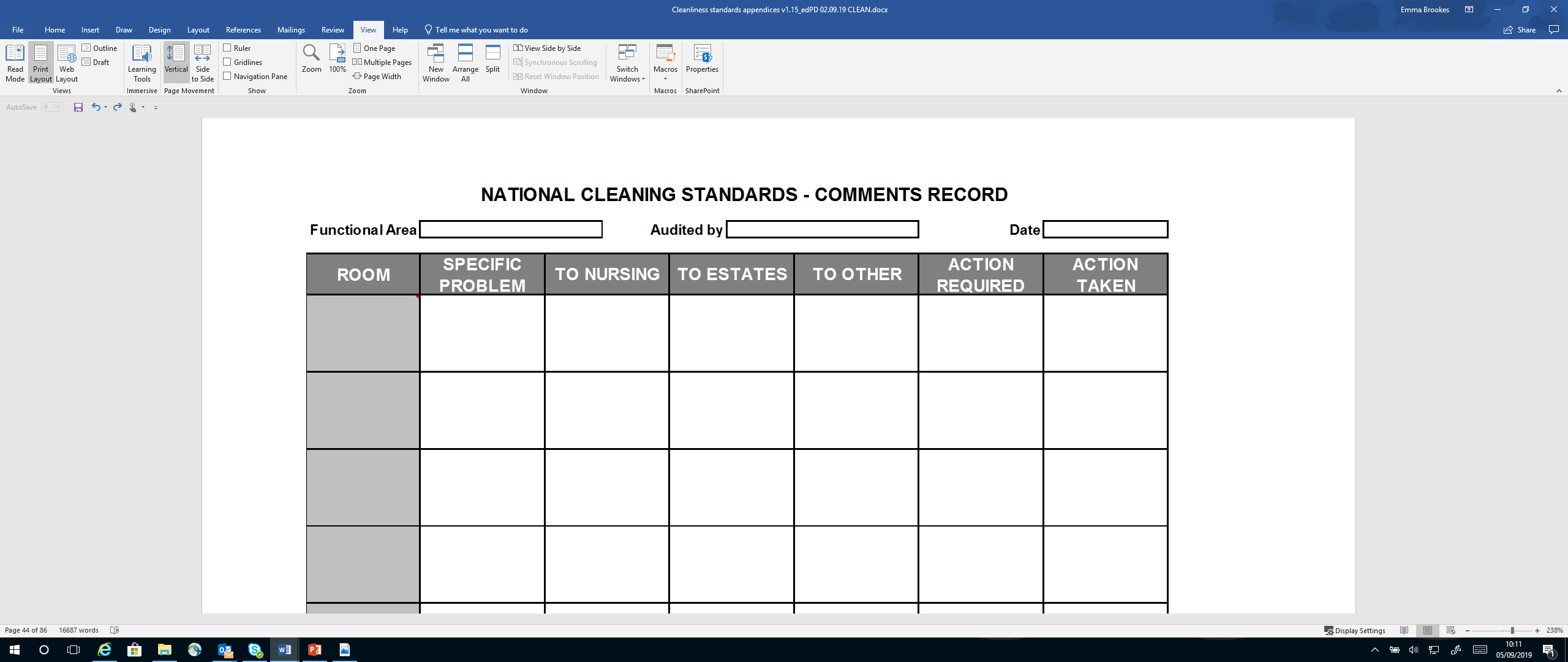 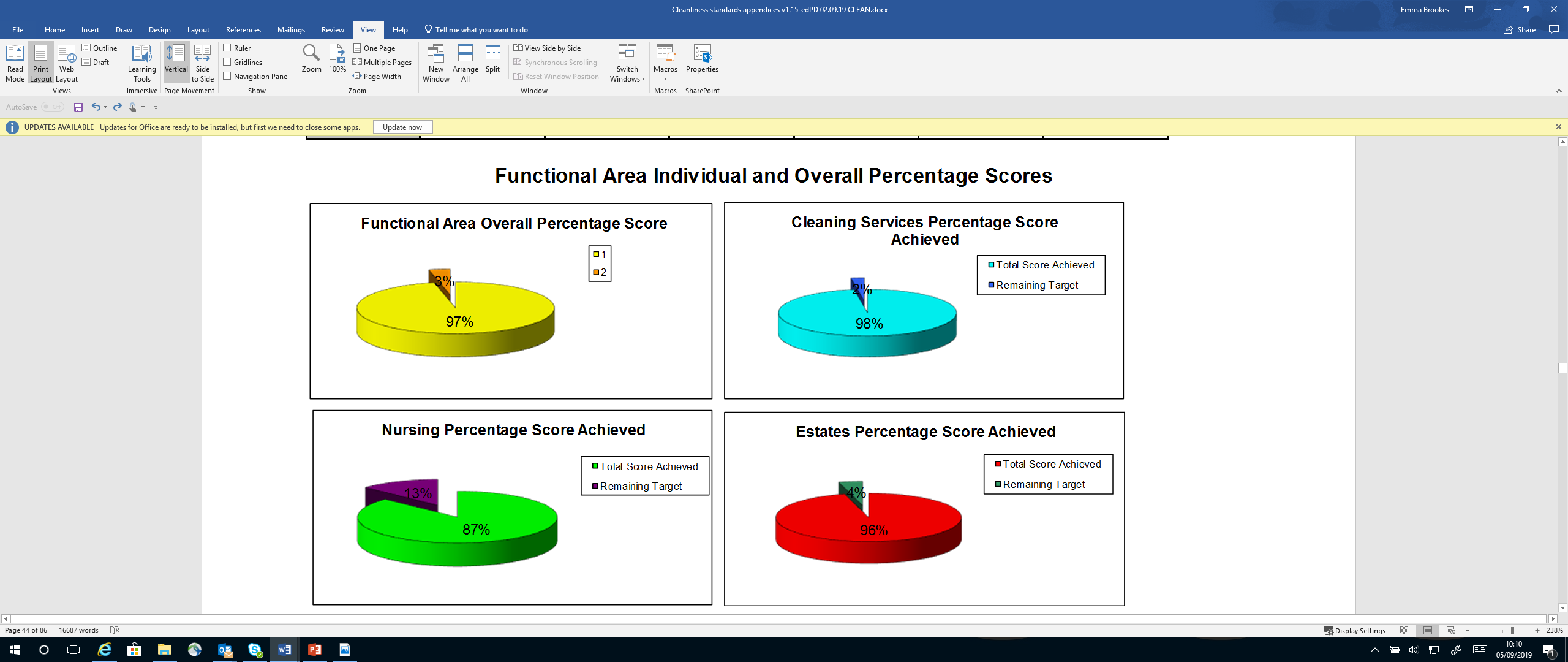 Link to star ratings
Improvement plans
Escalation of rectifications
Work with audit software suppliers
Audit of blended areas
NSoC 2019
Efficacy Audit
Designed to check processes
Provides assurance
NSoC 2019
Star Ratings
Replace the current percentage displayed 
To be displayed in all patient facing areas
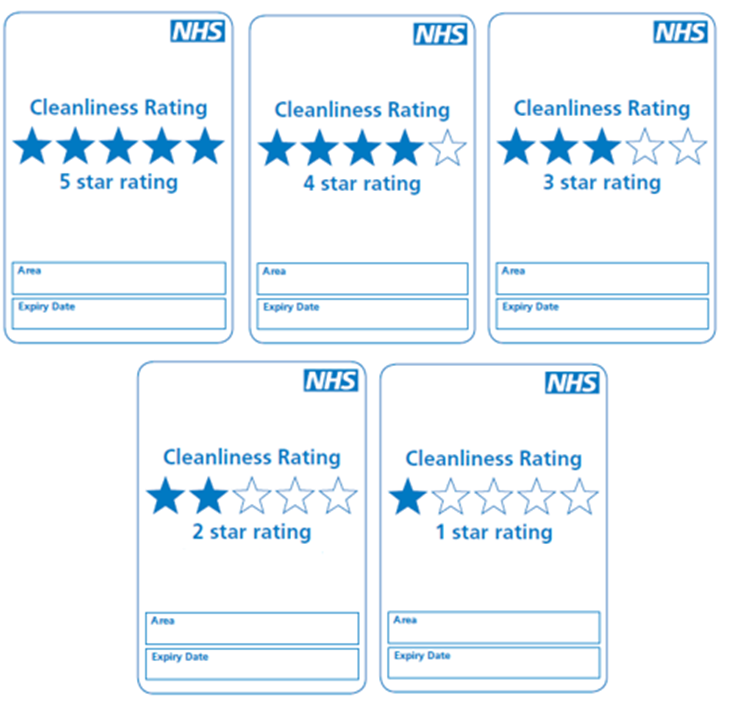 NSoC 2019
Star Ratings Escalation Process
NSoC 2019
Commitment to Cleanliness
Standard document for display in all organisations
Frequencies and responsibilities clearly displayed
NSoC 2019
Cleaning Operating Procedures
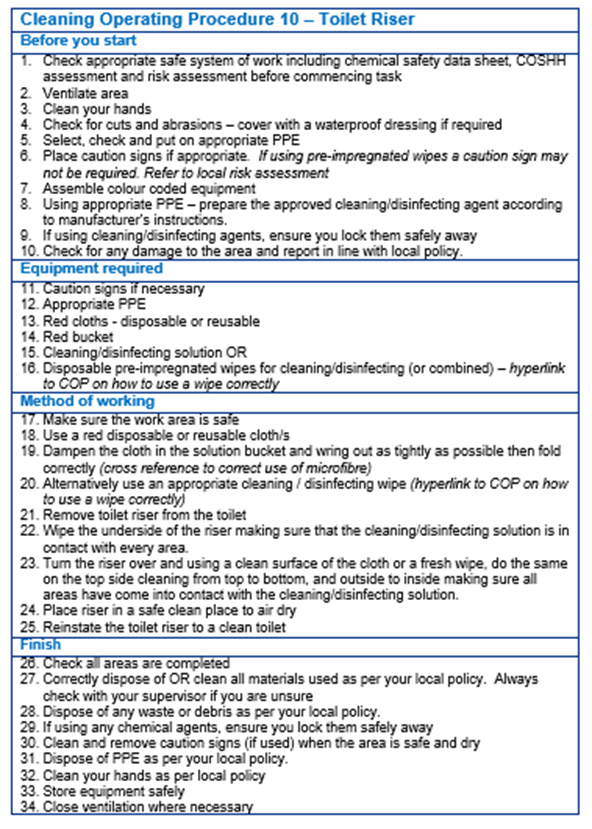 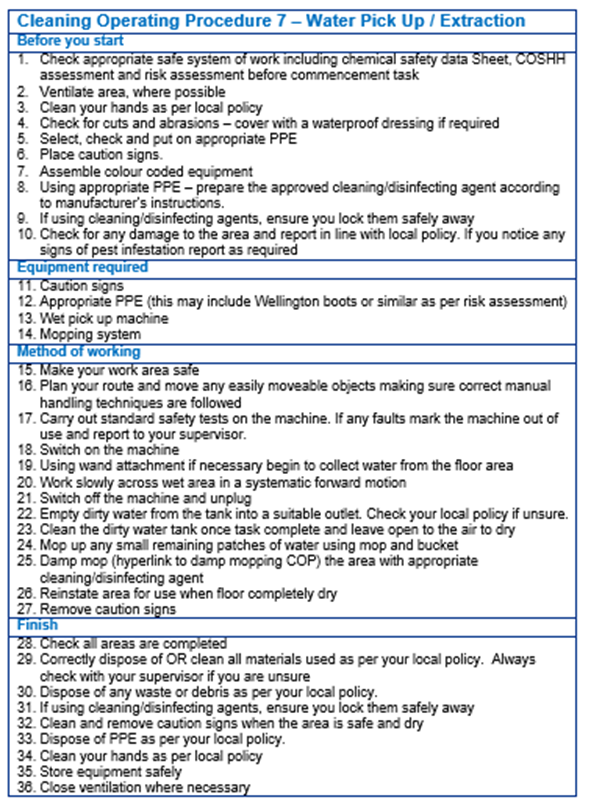 NSoC 2019
Cleaning Operating Procedures
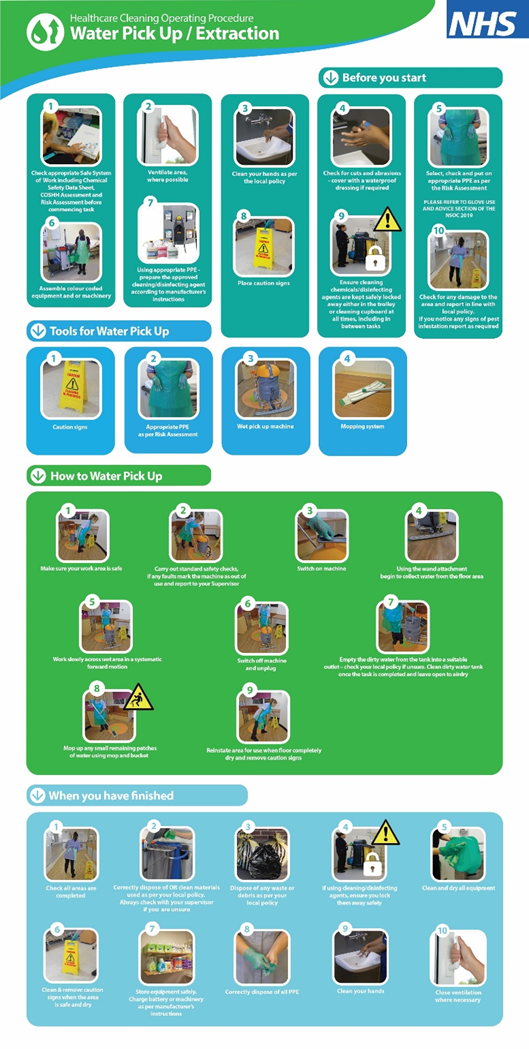 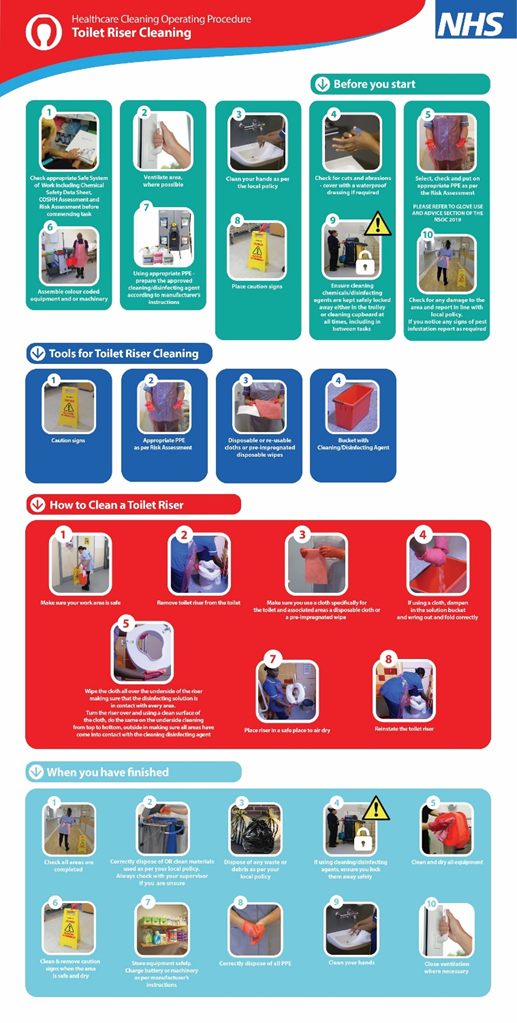 NSoC 2019
Questions?
CONTACT:

Emma.brookes4@nhs.net
NSoC 2019